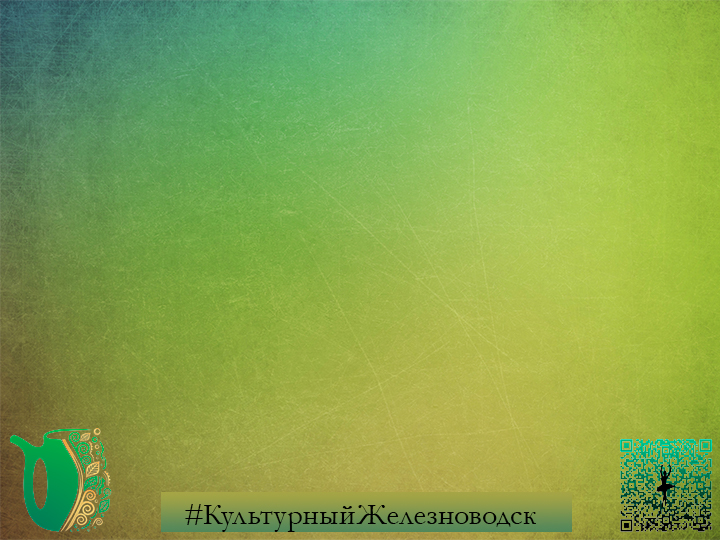 ДОКЛАД
об исполнении бюджета за 2019 год
управления культуры администрации 
города-курорта Железноводска 
Ставропольского края
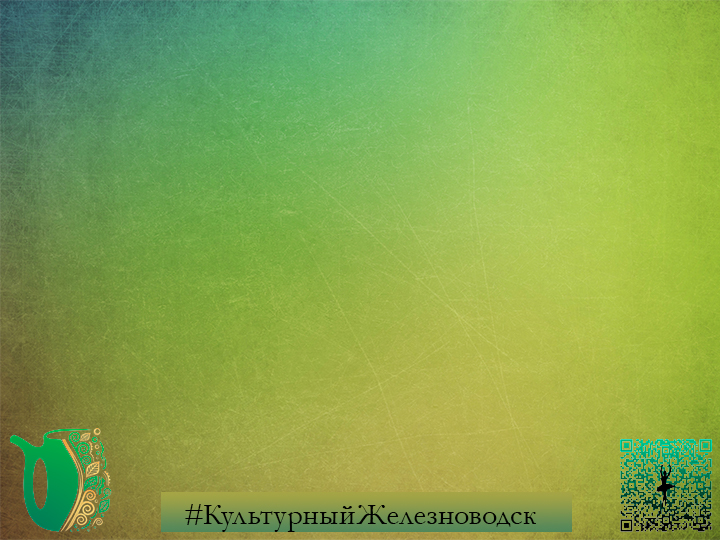 Сеть учреждений культуры
Управление культуры
Учреждения культурно-досугового типа
Молодежная политика
СМИ
Дополнительное образование
Пушкинская галерея
ЦМП
ЦБС
ГДК
ИДШИ
ТРС
ДМШ
ДХШ
ГДК
Луч
Машук
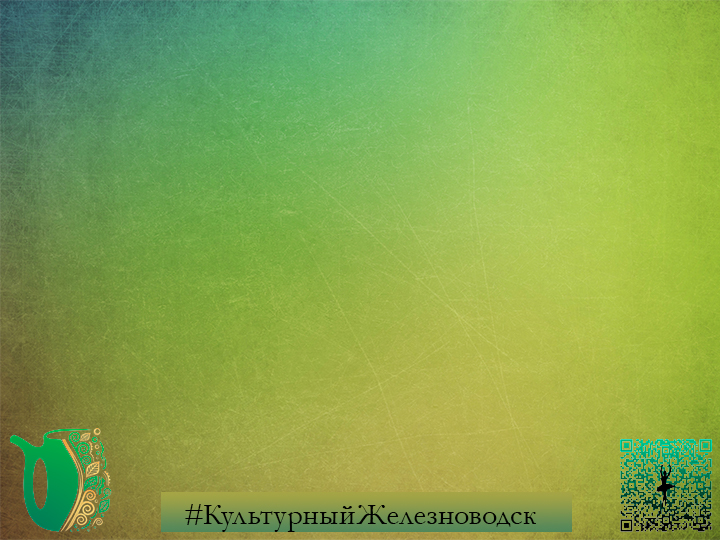 Объемы финансирования
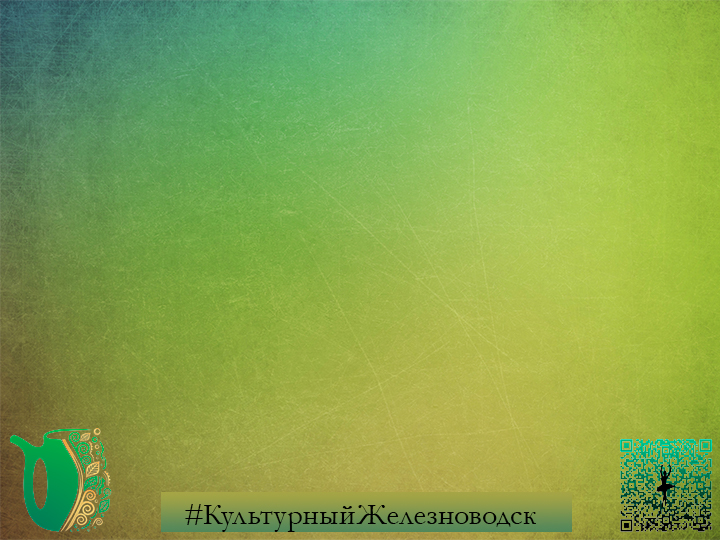 Иные источники финансовых средств
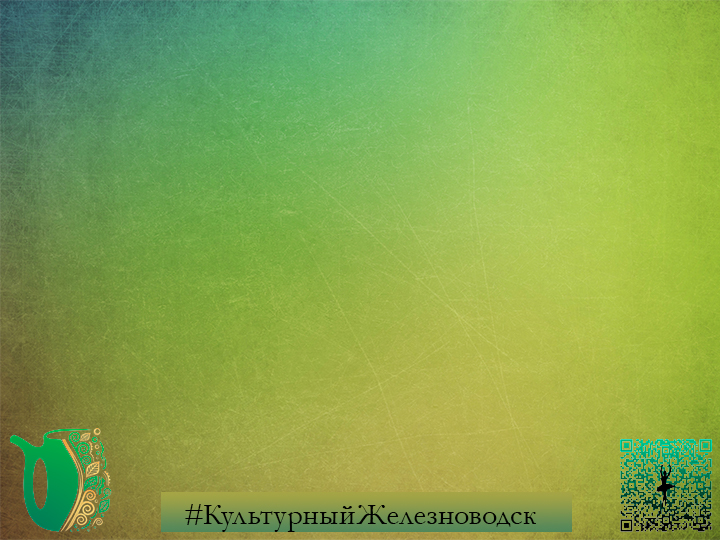 Достигнутые результаты
693 культурно-массовых мероприятия, 
             с общей численностью посещений 354,3 тысячи человек
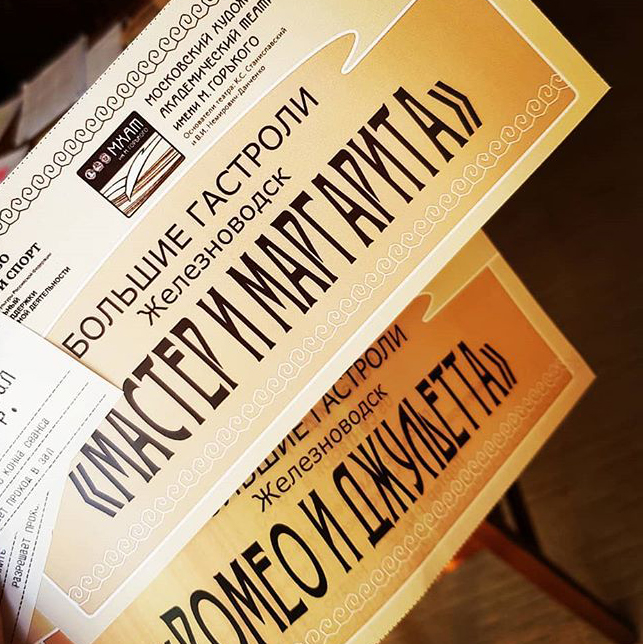 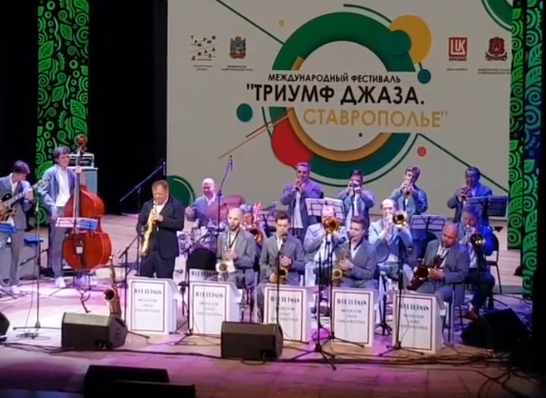 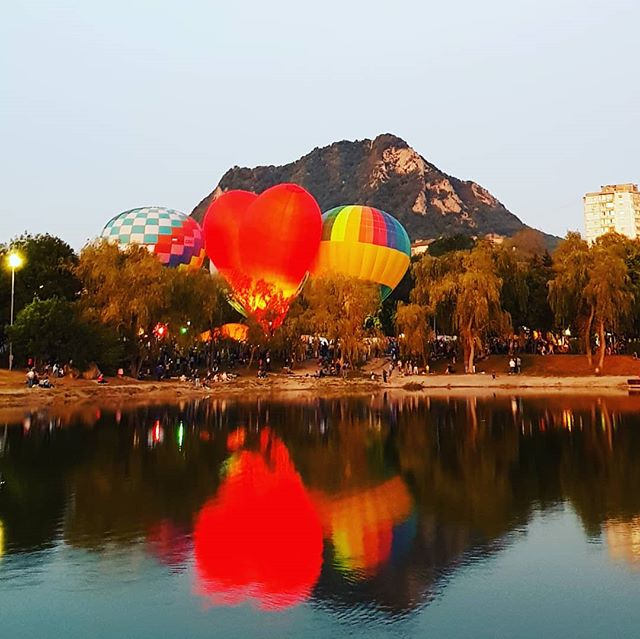 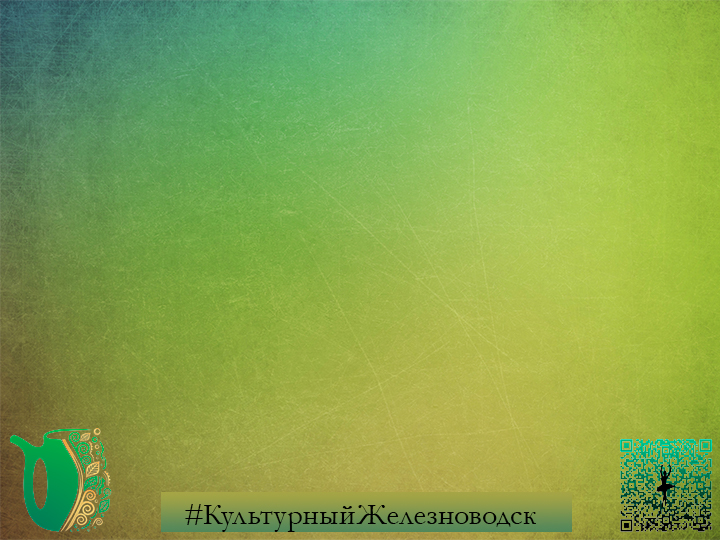 Достигнутые результаты
Посещений городских библиотек 124 264 человека
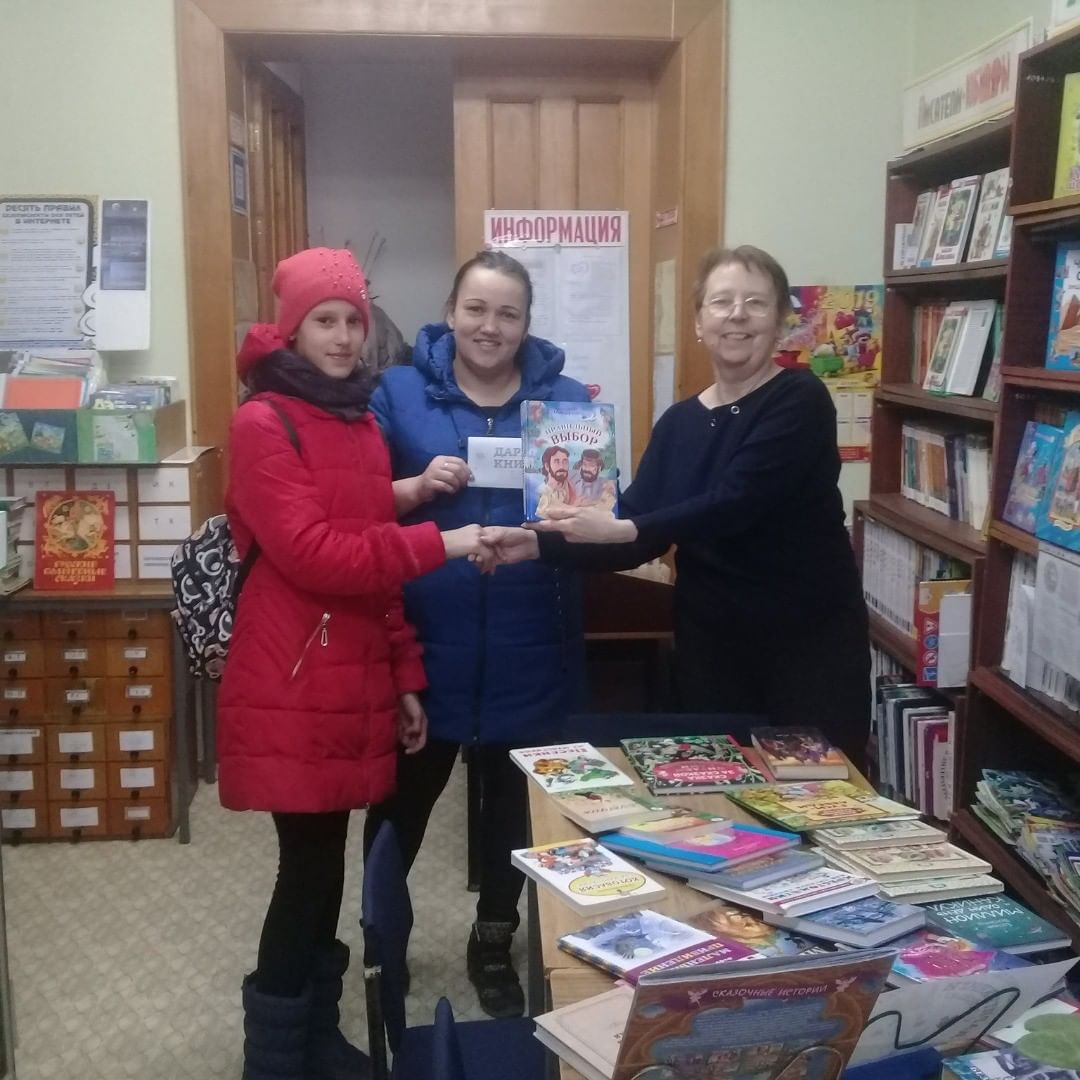 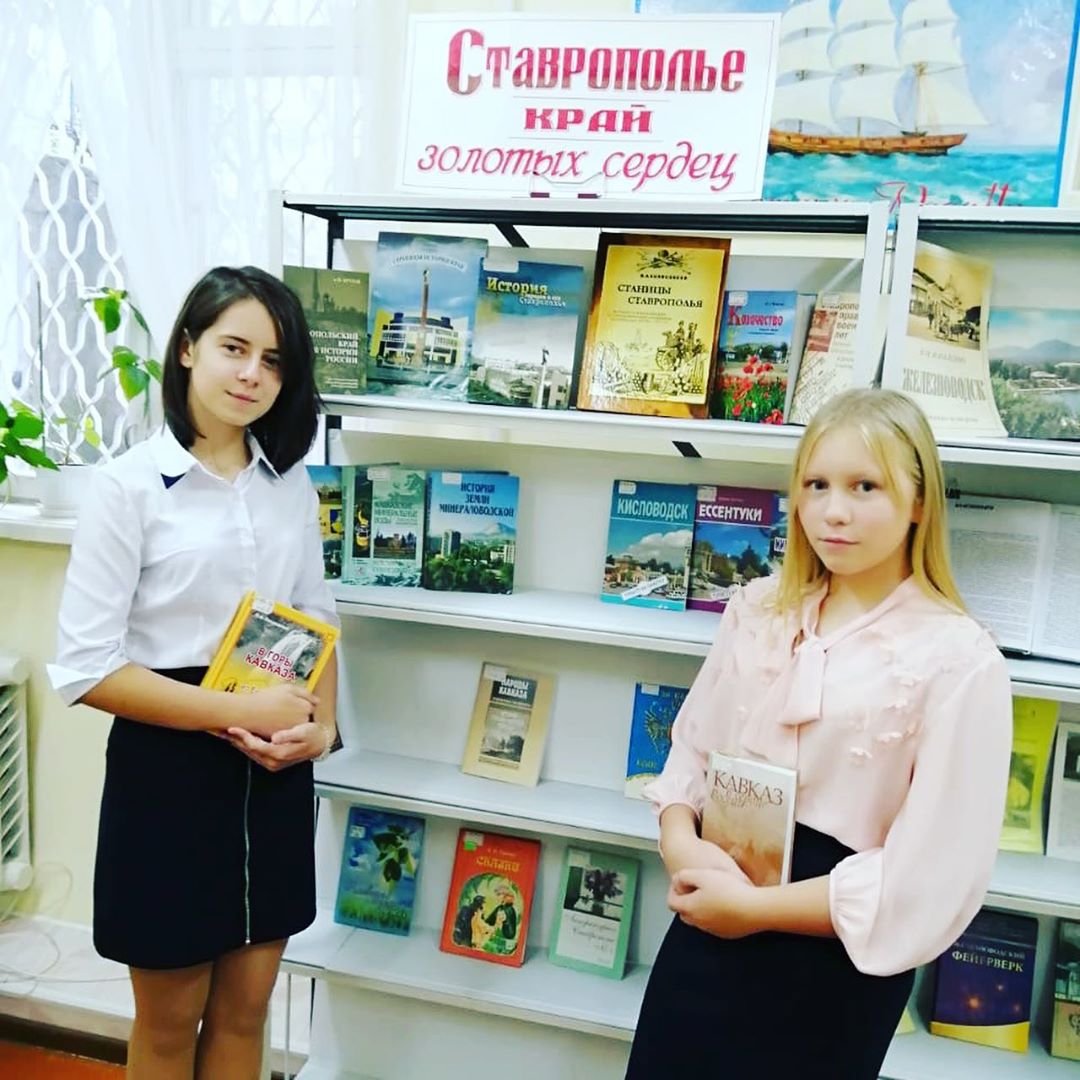 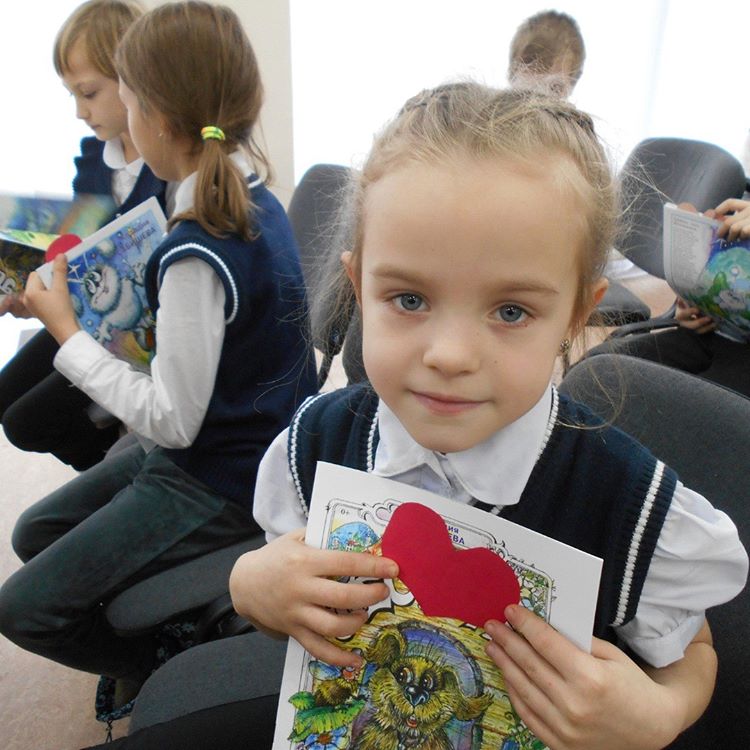 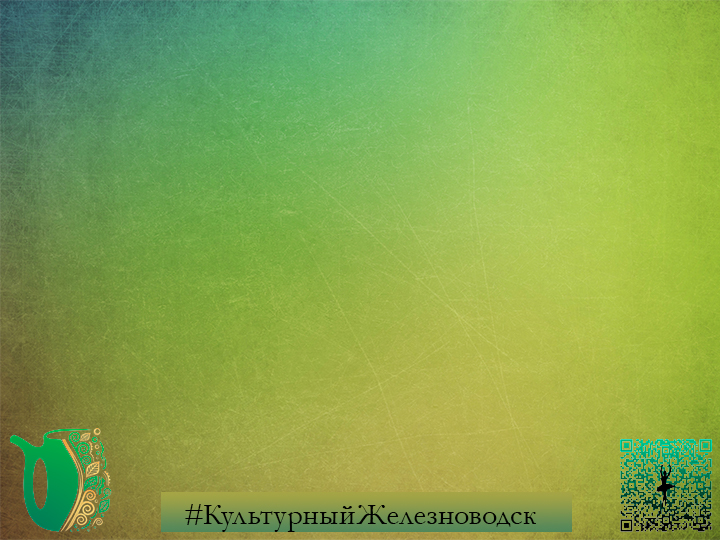 Достигнутые результаты
896 обучающихся в учреждениях дополнительного образования
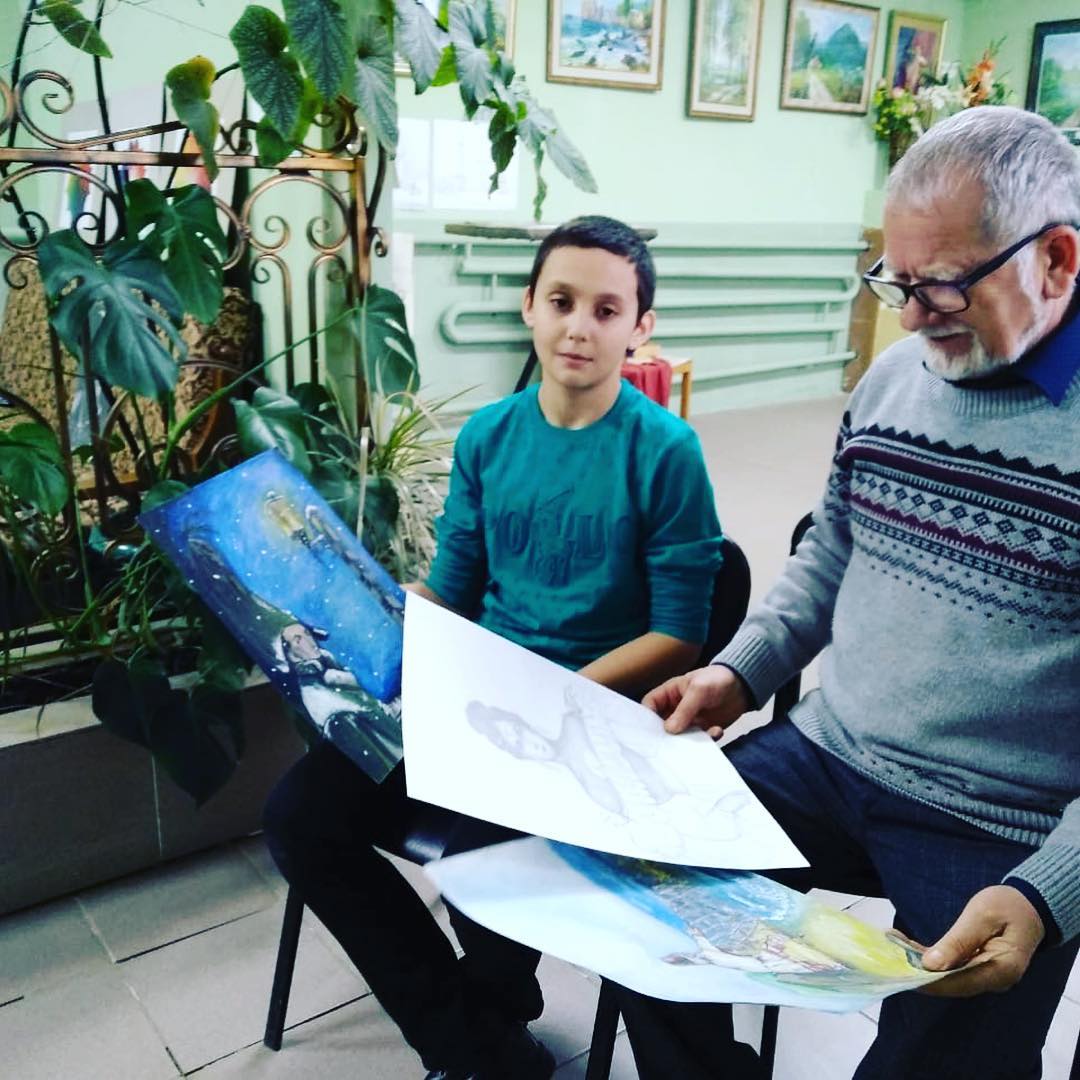 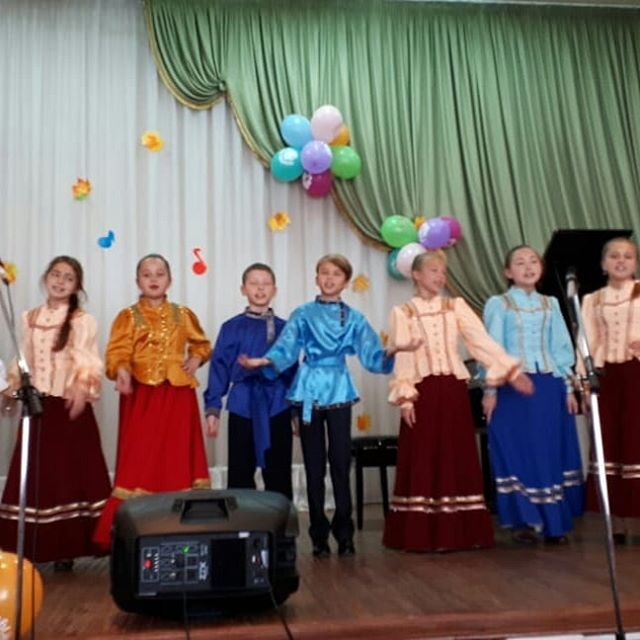 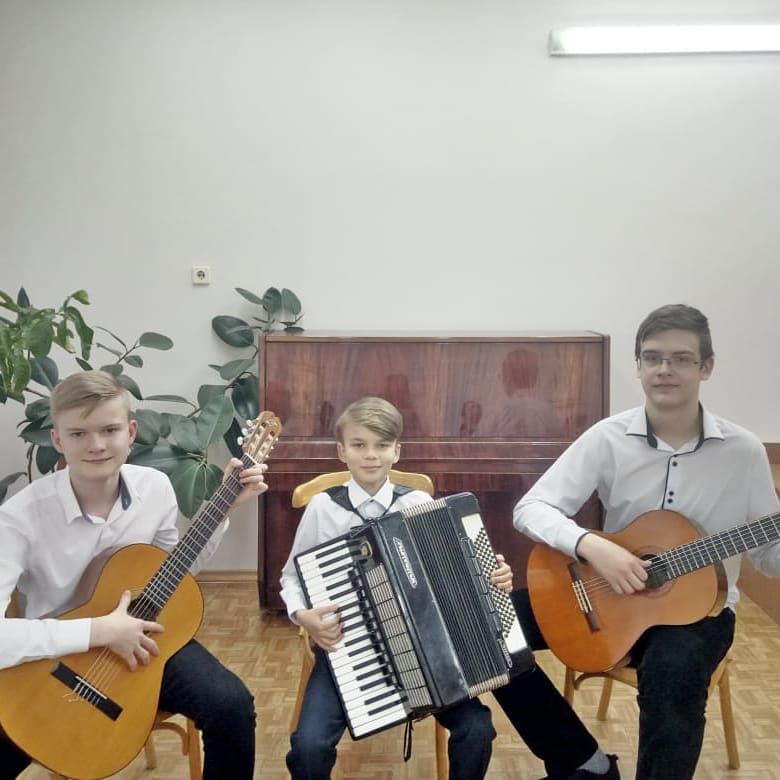 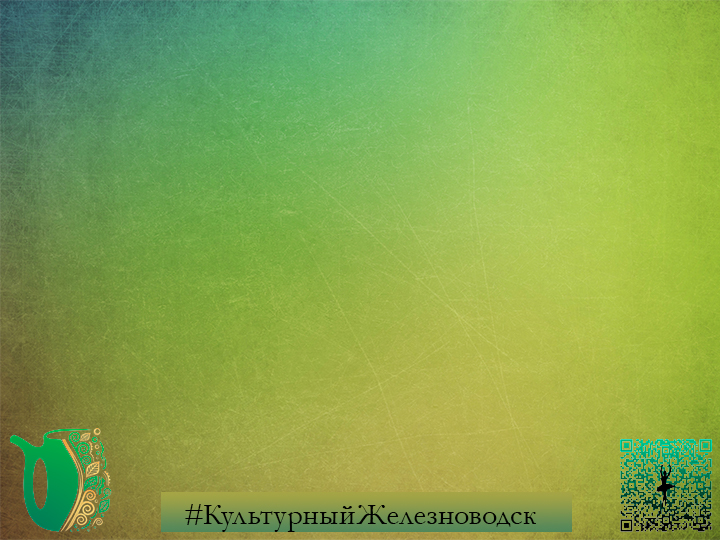 Достигнутые результаты
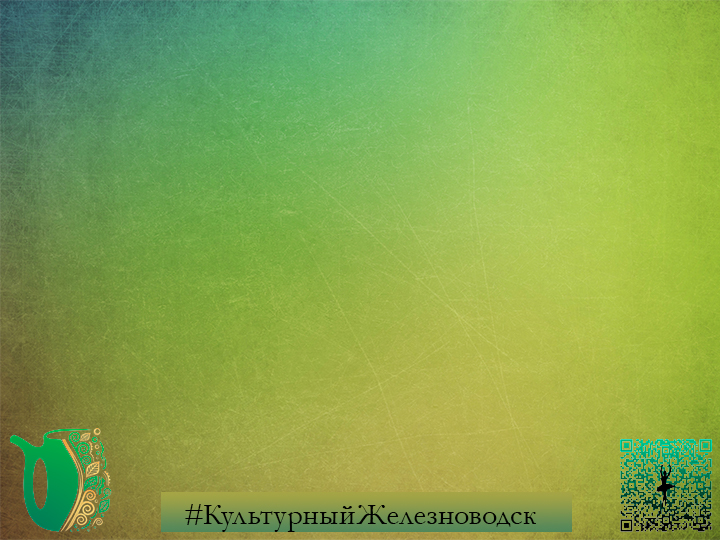 Исполнение средств 
иные субсидии
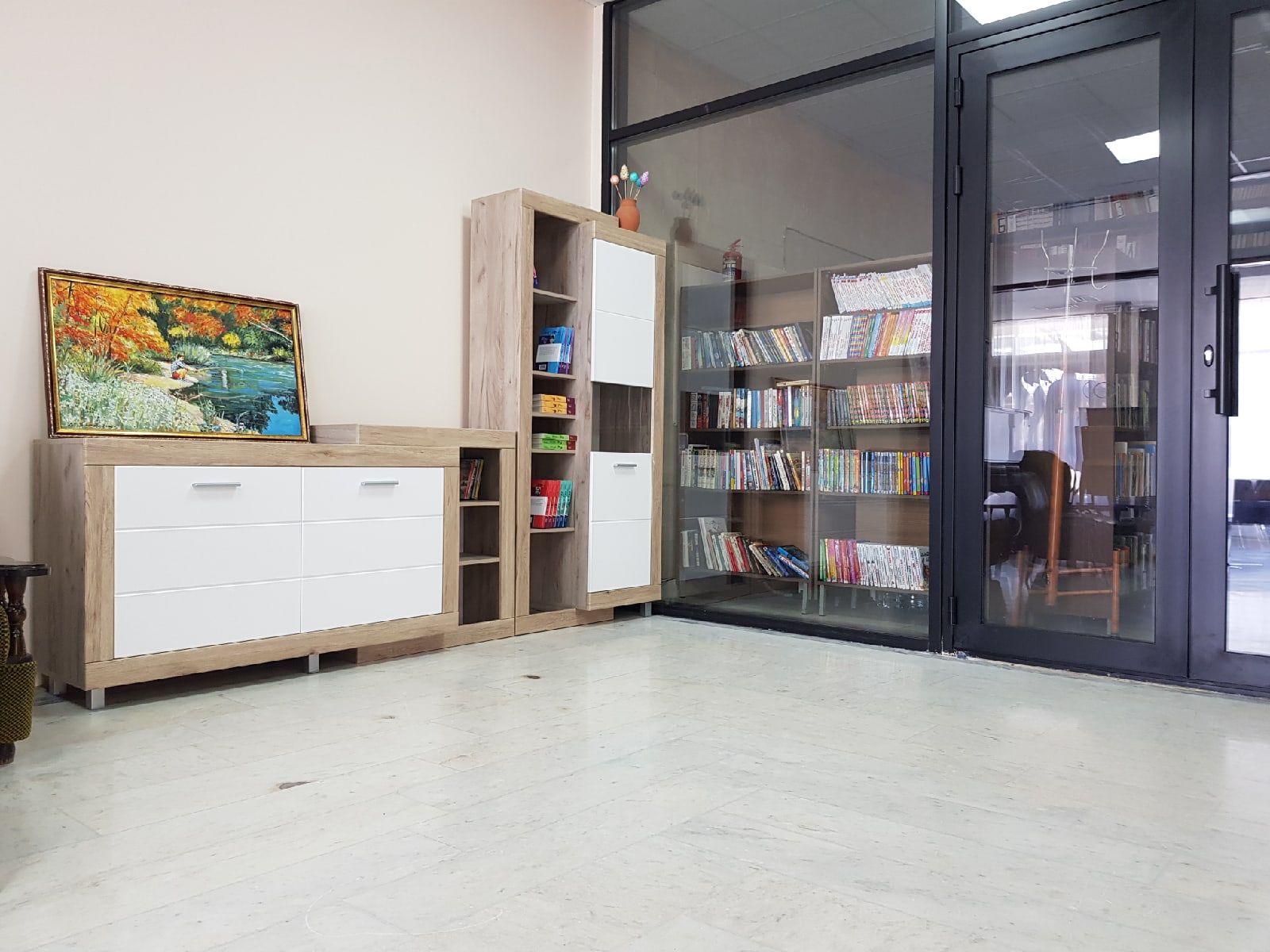 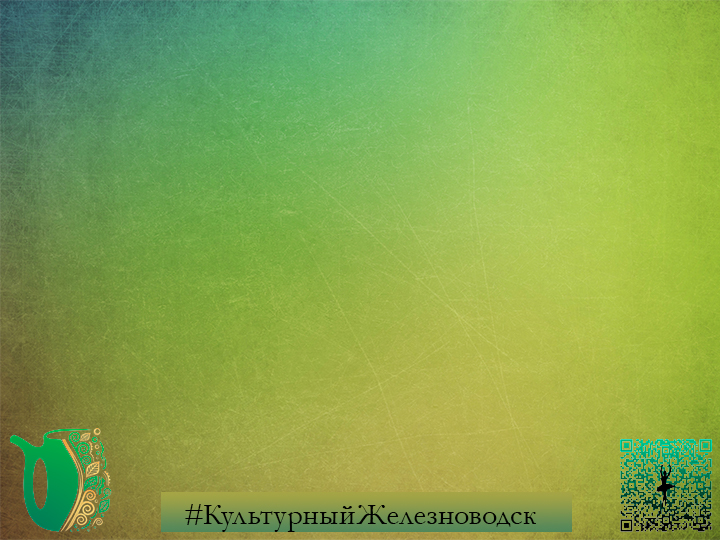 Иные межбюджетные трансферты
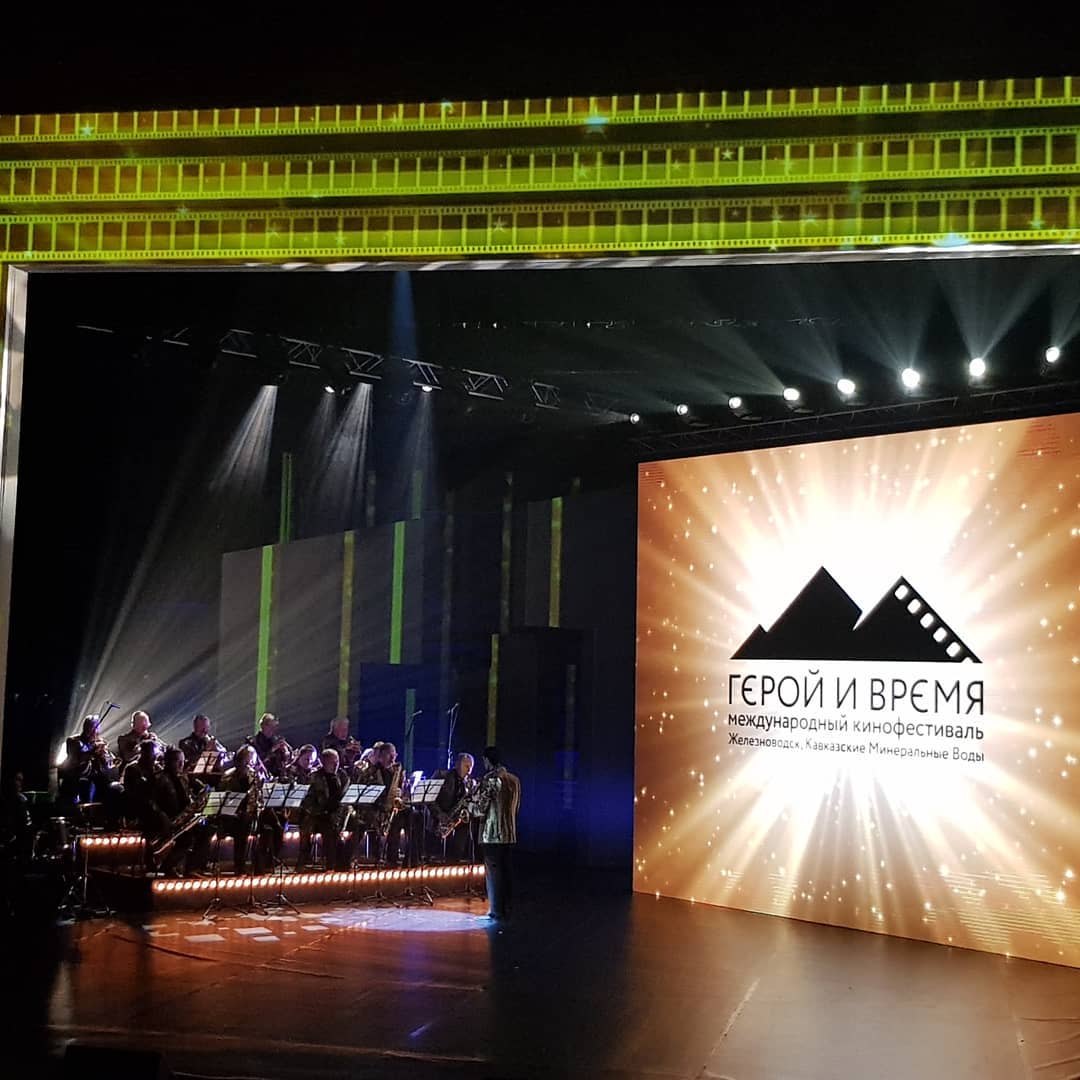 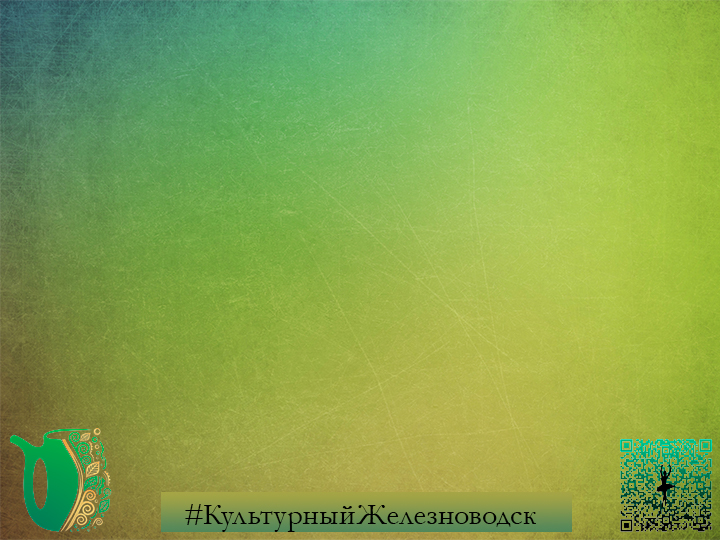 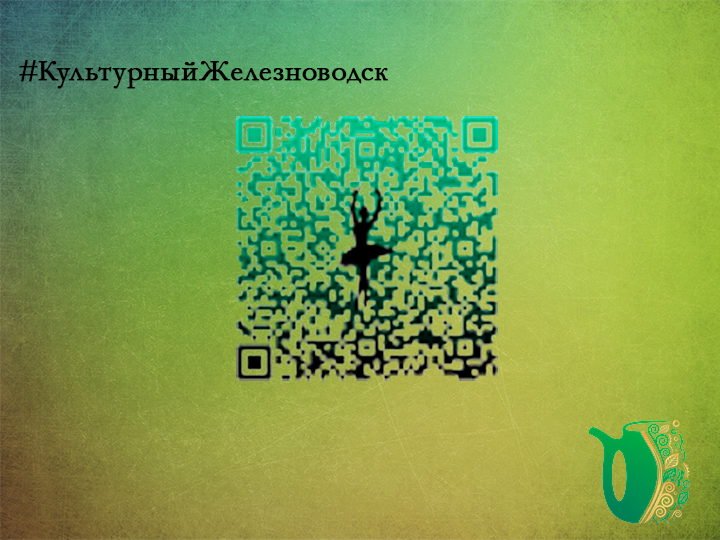